EUMETView 
Vesa Nietosvaara
EUMETSAT

7th May 2024
EUMETView – your view to satellite images
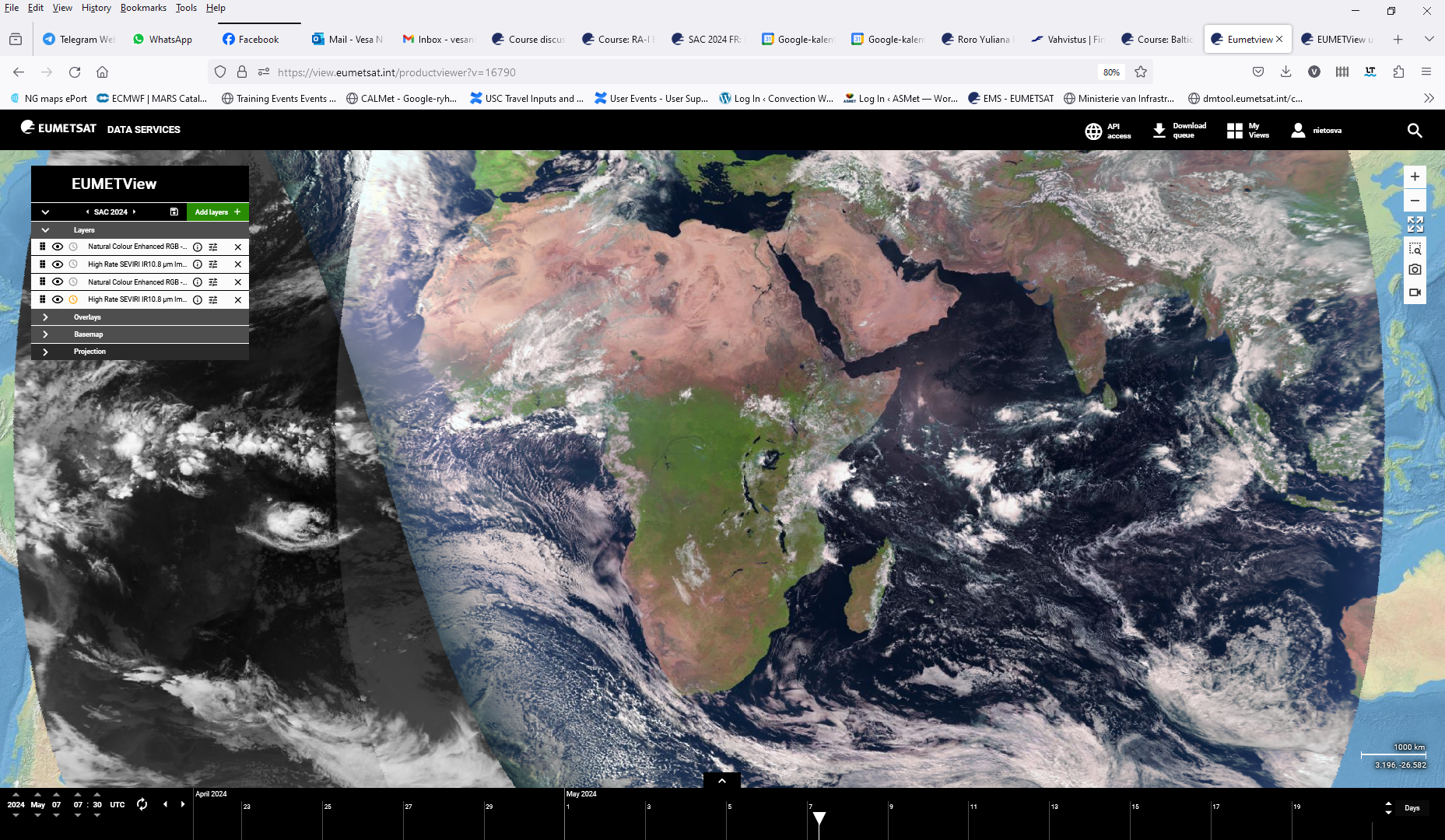 How to ?
Go to https://view.eumetsat.int
You are free to browse, search, and visualise all of the imagery in EUMETView without any registration. 
For more functions, you can create a login. 
User guide: https://user.eumetsat.int/resources/user-guides/eumet-view-user-guide